Urgensi Riset Implementasi untuk Penelitian Kebijakan Kesehatan
Ari Probandari

Guru Besar
Fakultas Kedokteran, Universitas Sebelas Maret, Surakarta
Kerangka Presentasi
Apakah riset implementasi itu?
Apa irisan penelitian kebijakan dan riset implementasi?
Mengapa perlu melakukan pendekatan riset implementasi dalam penelitian kebijakan?
Bacaan/Sumber Belajar
Access and Delivery Partnership. TDR Implementation research toolkit, second edition. https://adphealth.org/irtoolkit/
Bob Hudson, David Hunter & Stephen Peckham (2019) Policy failure and the policy-implementation gap: can policy support programs help?, Policy Design and Practice, 2:1, 1-14, DOI: 10.1080/25741292.2018.1540378
Crable, E.L., Lengnick-Hall, R., Stadnick, N.A. et al. Where is “policy” in dissemination and implementation science? Recommendations to advance theories, models, and frameworks: EPIS as a case example.Implementation Sci 17, 80 (2022). https://doi.org/10.1186/s13012-022-01256-x)
Carroll, C., Patterson, M., Wood, S., Booth, A., Rick, J., & Balain, S. (2007). A conceptual framework for implementation fidelity. Implementation Science, 2(1). https://doi.org/10.1186/1748-5908-2-40
David HP, Nhan T.T, Taghreed A. Implementation research in health: a practical guide. Alliance for Health Policy and Systems Research, World Health Organization, 2013. https://iris.who.int/bitstream/handle/10665/91758/9789241506212_eng.pdf?sequence=1
Bacaan/Sumber Belajar
Damschroder, L.J., Aron, D.C., Keith, R.E. et al. Fostering implementation of health services research findings into practice: a consolidated framework for advancing implementation science. Implementation Sci 4, 50 (2009). https://doi.org/10.1186/1748-5908-4-50
Damschroder, L.J., Reardon, C.M., Widerquist, M.A.O. et al. The updated Consolidated Framework for Implementation Research based on user feedback. Implementation Sci 17, 75 (2022). https://doi.org/10.1186/s13012-022-01245-0
Damschroder, L.J., Reardon, C.M., Opra Widerquist, M.A. et al. Conceptualizing outcomes for use with the Consolidated Framework for Implementation Research (CFIR): the CFIR Outcomes Addendum. Implementation Sci 17, 7 (2022). https://doi.org/10.1186/s13012-021-01181-5
Massive open online course (MOOC) on implementation research: infectious diseases of poverty. https://tdr.who.int/home/our-work/strengthening-research-capacity/massive-open-online-course-(mooc)-on-implementation-research
Bacaan/Sumber Belajar
Purtle, J., Moucheraud, C., Yang, L.H. et al. Four very basic ways to think about policy in implementation science. Implement Sci Commun 4, 111 (2023). https://doi.org/10.1186/s43058-023-00497-1
Peters DH, Adam T, Alonge O, Agyepong I A, Tran N. Implementation research: what it is and how to do it  BMJ  2013;  347:f6753 doi:10.1136/bmj.f6753
Proctor E, Silmere H, Raghavan R, Hovmand P, Aarons G, Bunger A, Griffey R, Hensley M. Outcomes for implementation research: conceptual distinctions, measurement challenges, and research agenda. Adm Policy Ment Health. 2011 Mar;38(2):65-76. doi: 10.1007/s10488-010-0319-7. 
Schell, S.F., Luke, D.A., Schooley, M.W. et al. Public health program capacity for sustainability: a new framework. Implementation Sci 8, 15 (2013). https://doi.org/10.1186/1748-5908-8-15
Apakah riset implementasi itu?Apa irisan penelitian kebijakan dan riset implementasi?
Riset Implementasi
“ The basic intent of implementation research is to understand not only what is and isn’t working, but how and why implementation is going right or wrong, and testing approaches to improve it.” 

(WHO TDR)
Riset Implementasi
“IR is the systematic approach to understanding and addressing barriers to effective and quality delivery of health interventions, strategies, and policies.”
(WHO TDR)
Riset Implementasi
CONTEXT
Intervention or Technology
Barriers
Systems Failure
Implementation Intervention
Improvements in health (patient outcomes)
“ how and why implementation is going right or wrong”
Riset Implementasi
testing approaches to improve it
Intervention or Technology
Barriers
System Failure
Implementation Strategy
Improvements in health (patient outcomes)
Systems failure
Implementation Outcomes
Feasibility
Fidelity
Penetration
Acceptability
Sustainability
Uptake
Costs
MULTIPLE decisions
Systems failure
“ how and why implementation is going right or wrong”
Karakteristik Riset Implementasi
Luaran Implementasi (Implementation Outcome)
Konstruk/domain yang mencerminkan efek/hasil dari suatu proses implementasi intervensi/teknologi.
Dapat digunakan untuk mengukur keberhasilan/kegagalan suatu proses implementasi
‘Intermediate outcome’ dari suatu efektivitas intervensi pada populasi/individu (status kesehatan, quality of life)
Definisi Luaran Implementasi [1]
Definisi Luaran Implementasi [2]
Pengukuran Luaran Implementasi [1]
Pengukuran Luaran Implementasi [2]
IR Framework yang Sering Digunakan [1]
Consolidated Framework for Implementation Research (CFIR) (https://cfirguide.org)
Versi  tahun 2009 dan diperbarui tahun 2022
“The CFIR is intended to be used to collect data from individuals who have power and/or influence over implementation outcomes.”
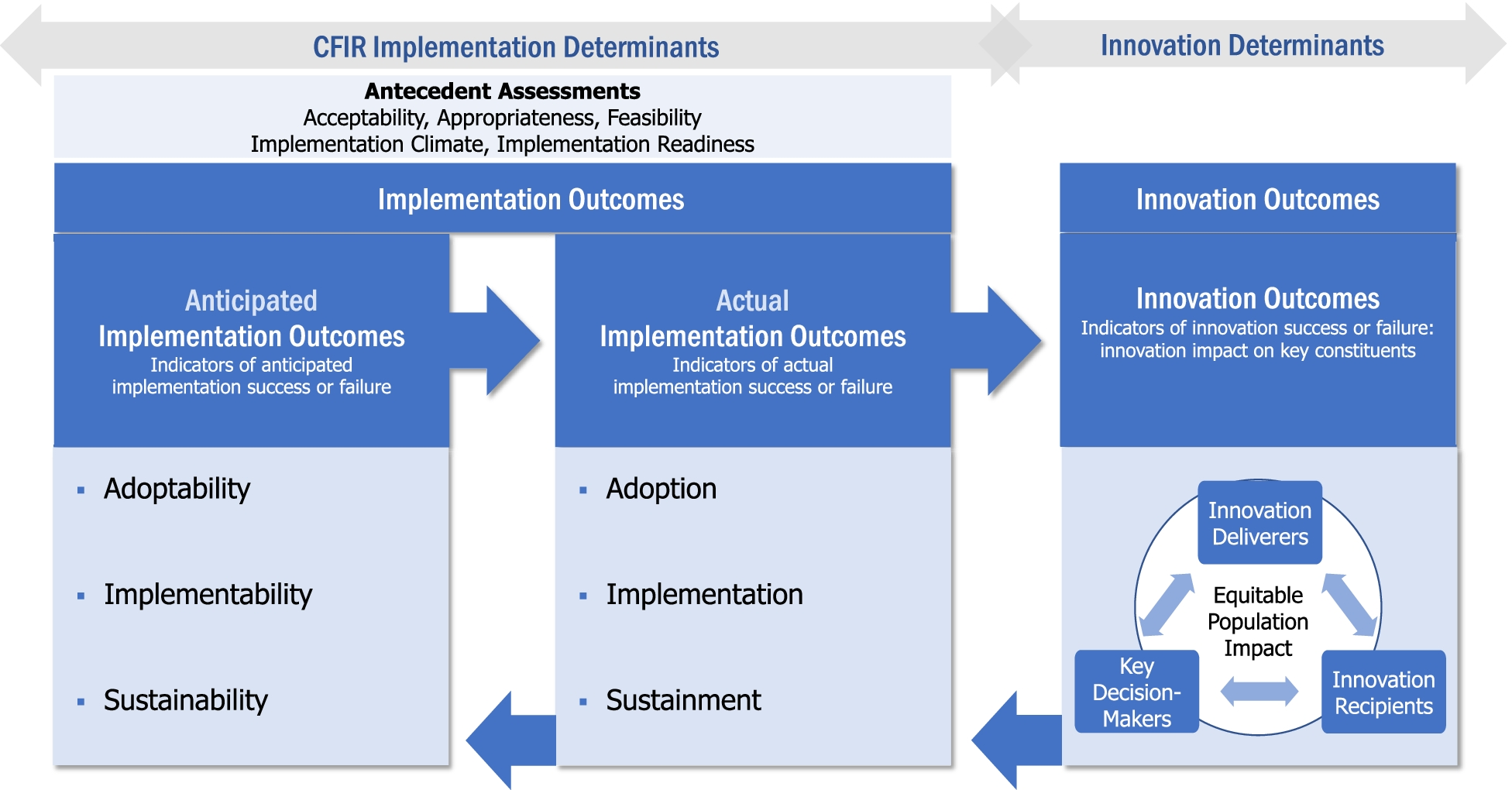 RE-AIM (https://re-aim.org)
Framework Lain
Implementation fidelity (Carol et al. 2007)
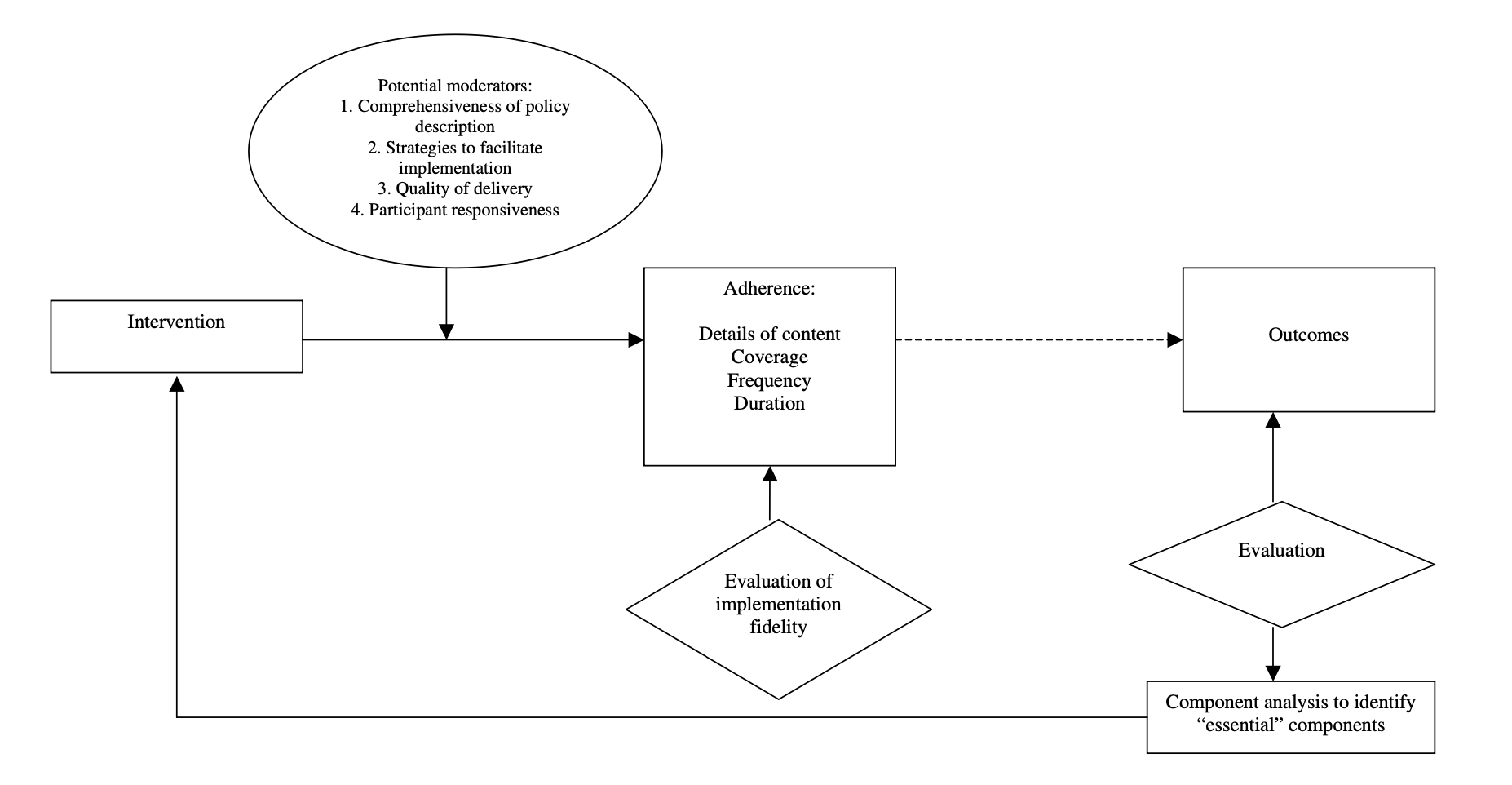 Framework Lain
Implementation sustainability (Schell et al. 2013)
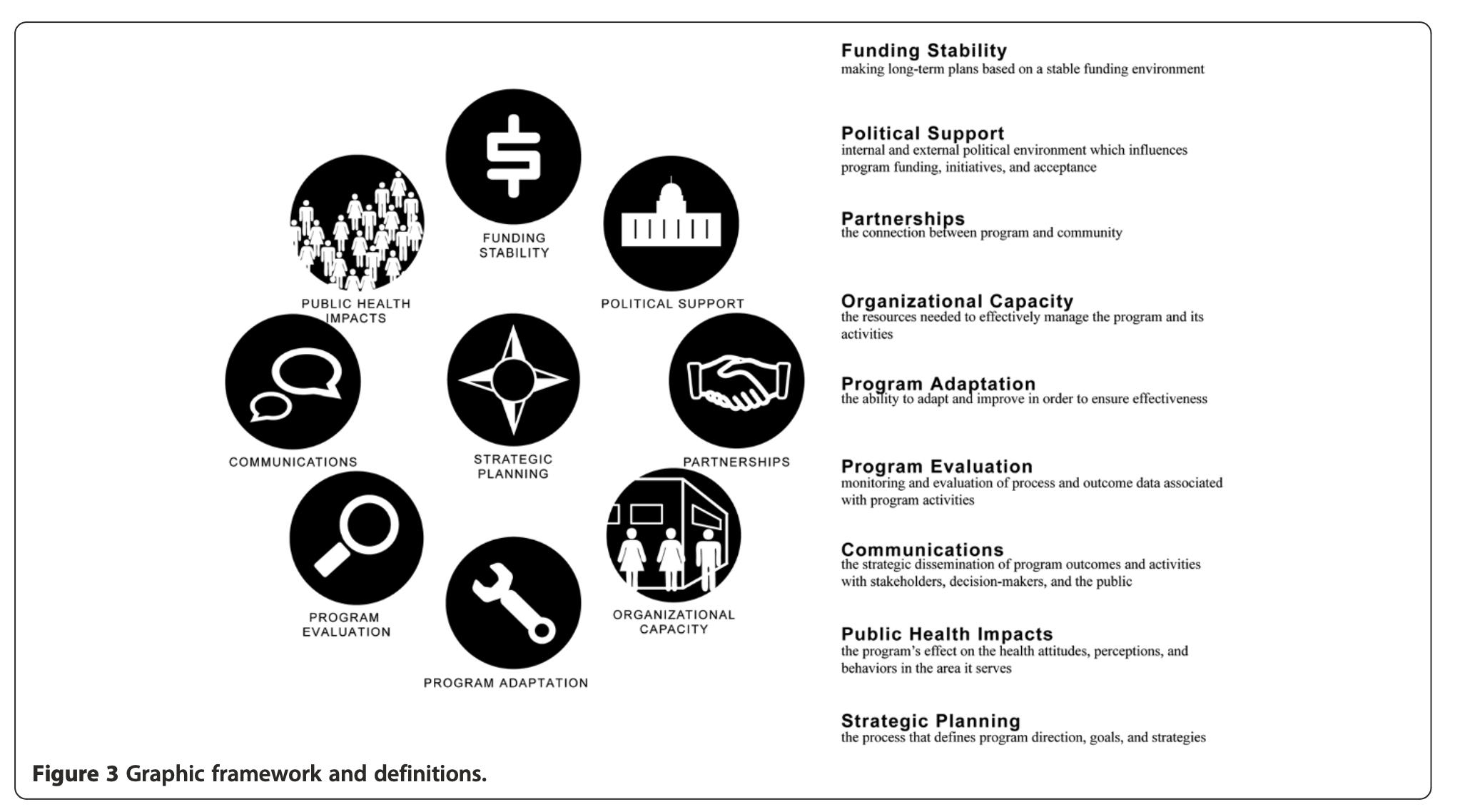 Framework Lain
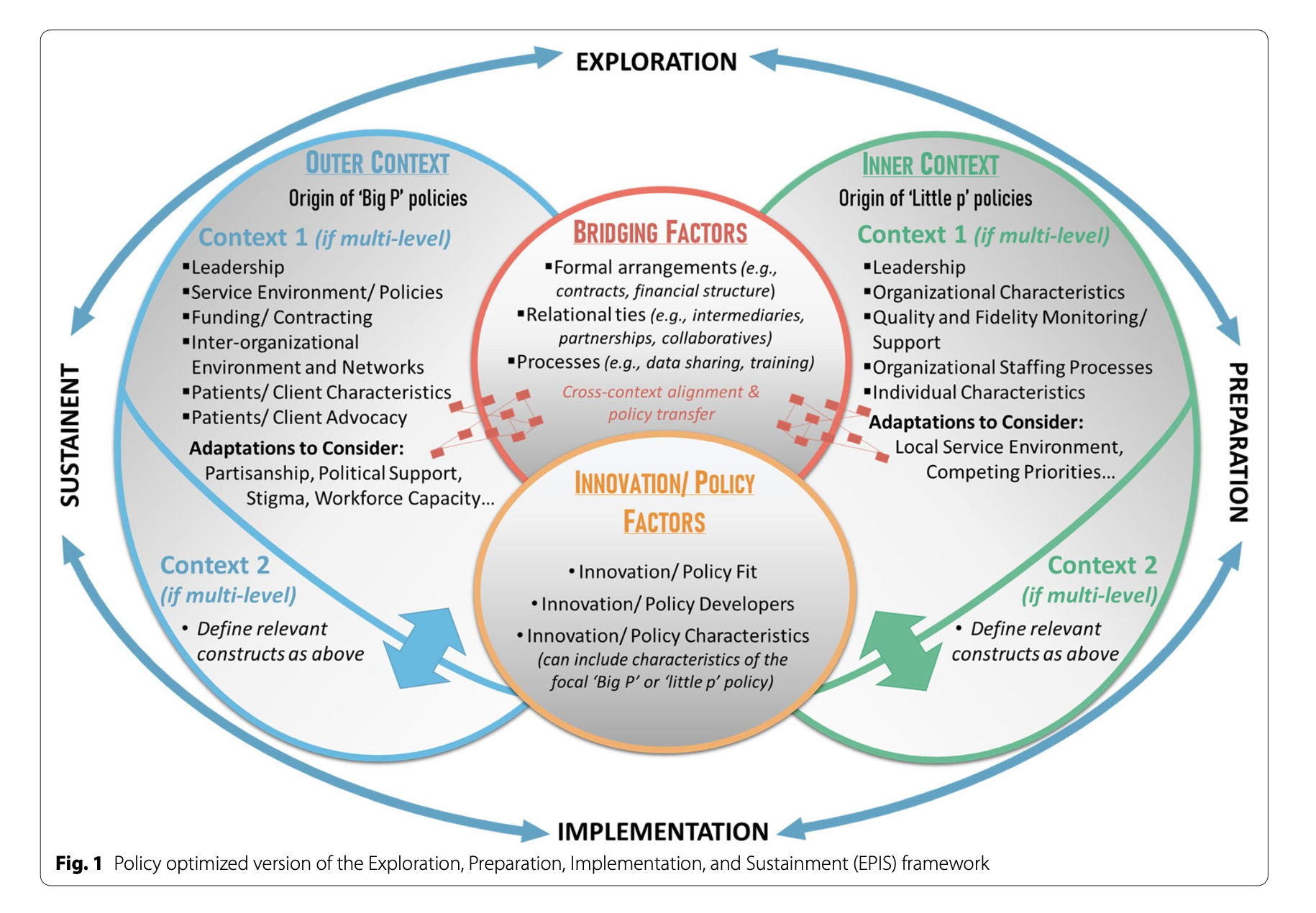 EPIS framework 
(Crable et al., 2022)
Common study designs in IR
Mengapa perlu melakukan pendekatan riset implementasi dalam penelitian kebijakan kesehatan?
Policy Failure
“There is an increasing awareness that policies do not succeed or fall on their own merits. Within the complex systems, it is unclear how best to ensure effective policy design and implementation”

(Hudson et al., 2019)
Why there is an urgency to conduct implementation research approach in policy study?
Purtle et al., 2023
Policy in real-life setting: No one policy size fits all?
Opportunity to apply IR approach in policy studies
Terima Kasih